Unit 6Coming of AgeBook Choices
Watch here: http://www.gracelin.com/content.php?page=wherethemountainmeetsthemoon
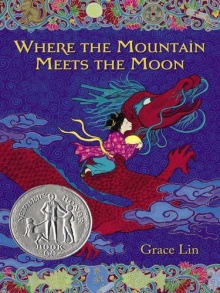 [Speaker Notes: The website has a book trailer, author interview from “Al’s Book Club for Kids” on the Today Show, and an audio reading by the author.]
Watch a student-made book trailer here: http://www.youtube.com/watch?v=Gsk3zJgi7FU
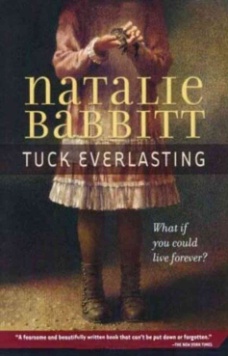 Watch an interview with Virginia Hamilton & her family  (watch 2nd video)http://mrschureads.blogspot.com/2012/12/the-newbery-challenge-mc-higgins-great.html
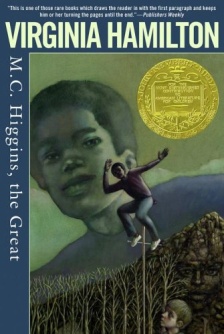 [Speaker Notes: The site includes 3 videos- the 2nd one is an interview with Virginia Hamilton & family.  The first video is a review (not a good one….) so you might not want to show this to them.]
Watch this trailer (first 45 seconds) here: http://www.youtube.com/watch?v=VrMahhudZvo
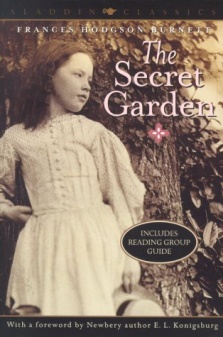 [Speaker Notes: Have students only watch the first 45 seconds as a tease… it tells almost the whole story if you watch the entire trailer.]
Watch a book trailer here: http://www.youtube.com/watch?v=QCyUxjsobH0
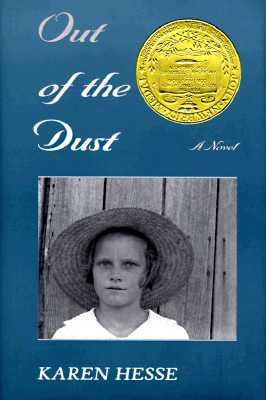 Click here to watch this trailer: http://www.youtube.com/watch?v=miWNzBPvMeU
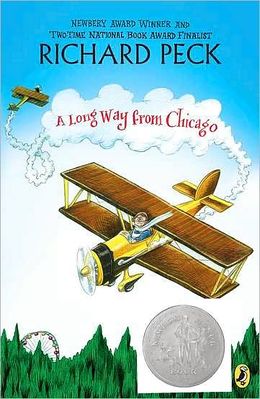